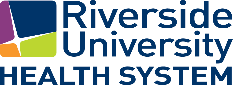 DEPARTMENT 
OF
EMERGENCY MEDICINE
MAY 11,  2023
https://www.ruem.org/
MISSION STATEMENT
To provide excellent healthcare to EACH patient presenting to the Emergency Room by working as a collaborative team, ensuring all patients are treated like family, receiving compassionate, and evidenced-based care.
VISION STATEMENT
To serve our community as a regional leader in Emergency Healthcare exceeding patient safety, efficient healthcare delivery, specialty care accessibility, while having a vigorous impact to research and academic excellence.
.
2023 ANNUAL STRATEGIC PLANPresentation toMedical Executive Committee
2022 SWOT ANALYSIS
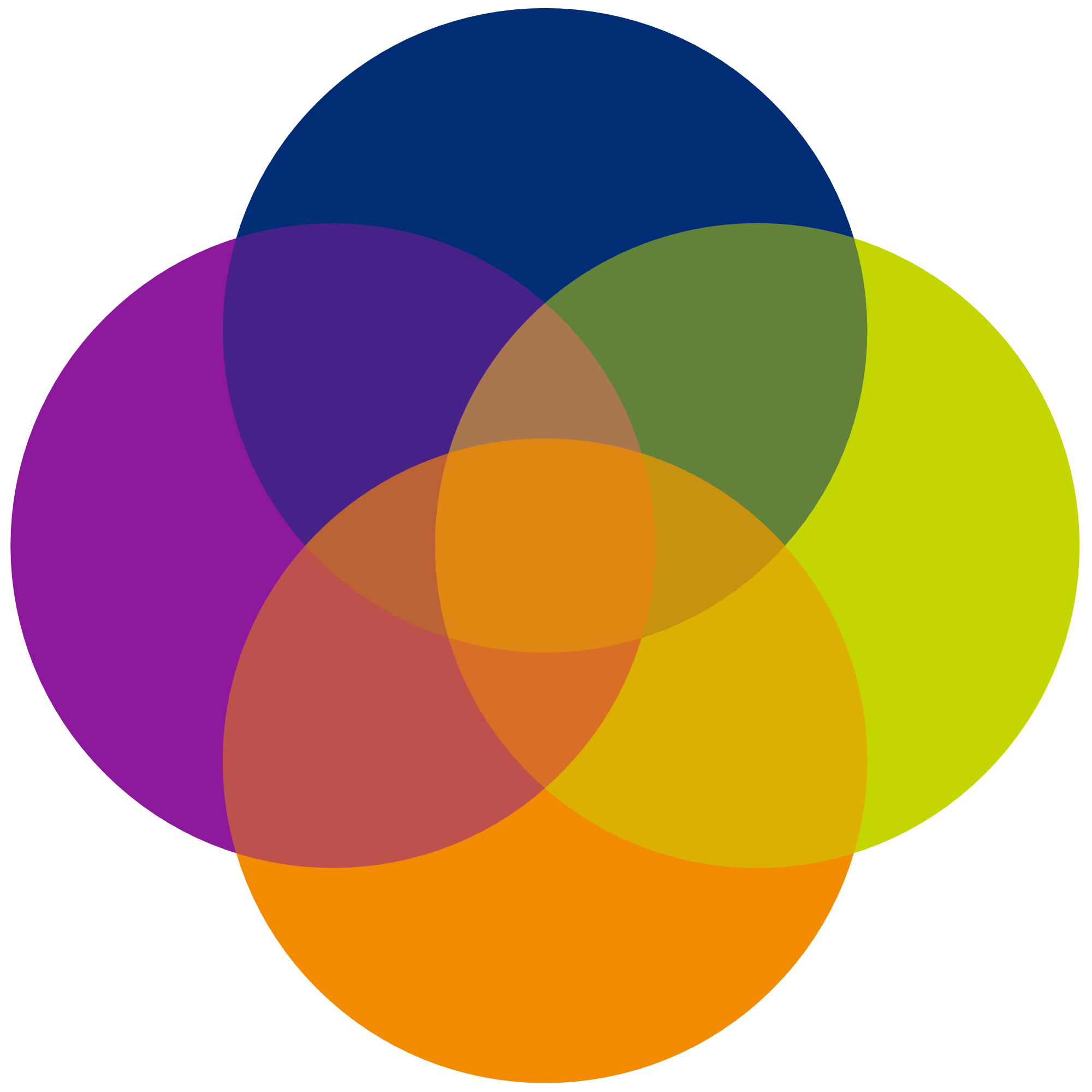 STRENGTHS
* Leadership
* Teamwork
* Mission
* Academics
* Operations
* Quality
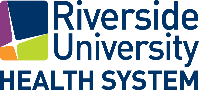 THREATS
* Regulations      
* Reimbursements
WEAKNESSES
* Space      
* Team Continuity
OPPORTUNITIES
* Patient Experience
* Disaster Program
* Academics
* Support Services
* Sepsis Documentation
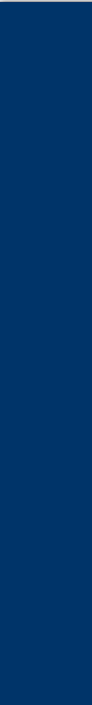 DEPARTMENT OF EMERGENCY MEDICINEProvider Organizational Chart
Michael K. Mesisca, DO, M.S., C.C.H.P.-P.Chair/Medical Director/Chief Medical Officer
Sheranda McGeeExecutive Assistant
Dolores WrightDepartment Secretary
Annette Martinez-LievanosSpecial Projects Coordinator
DIVISIONS and SUB-DIVISIONS
CORRECTIONAL
HEALTH
PHYSICIAN
GROUP
SCRIBE PROGRAM
EXPRESS CARE CLINICS
ACADEMIC PROGRAMS
ADVANCED PROVIDERS
Rodney Koenig, PA-CAsst. Medical Director
Thomas F. Minahan, DOAsst. Medical Director
PARTNERS / ATTENDINGS
Thomas F. Minahan, DO
Residency Program Director
Alyssa Weiner, PA-C
Giselle Ludi, PA-C
Site Leads
Sheranda McGeeProgram Manager
Corona Community FHC
Nancy Peterson, NPLead PA
M. Mia BarrozoAdmin. Asst.
11 Core Faculty
Michael Mesisca, DO
Fariuz Despujos Harfouche, MD
Korbin haycock, MD
Eugene Hu., MD
Joel Labha, DO
Stephanie Loe, MD
Thomas Minahan, DO
Andrew Pachon, MD
Melanie Randall, MD
Amy Russell, MD
Mark Thomas, DO
Annette Martinez-Lievanos
Academic Manager
14 STAFF PAs
LEAD SCRIBES
Alyssa Cban
Melissa Chan
Karla Montes
Alyssa Kumari
Moreno Valley FHC
FELLOWSHIPS
MEDICAL STUDENTS
Riverside Neighborhood FHC
RESIDENCY
46 SCRIBES
Amy Russell, MD Clerkship Director
NEW Airflight
EM Advanced Ultrasonography
CURRENT ROTATIONS
Emergency 
Research
Ultrasonography
M. Mia Barrozo Residency Coordinator
RESEARCH
SITES
RUHS Emergency Room
3 RUHS Clinics
Loma Linda Med Group OB/GYN
DeAnza Orthopaedics
Annette Martinez-Lievanos
Student Coordinator
NEW EMS/Disaster Medicine
Annette Martinez-Lievanos
Research Coordinator
30 Residents
Michael Mesisca, DO
Program Director
EM Physician Assistant
Korbin H. Haycock, MD
Program Director
Physician and Physician Assistant Students
TBD
Assoc. Program Director
Joel Labha, DO
Program Director
Andrew Pachon, MD
Assoc. Program Director
Annette Martinez-Lievanos
Program Coordinator
6 Fellows
1-2 Fellows
Annette Martinez-Lievanos
Program Coordinator
1-2 Fellows
DEPARTMENT OF EMERGENCY MEDICINE Nursing Organizational Chart
Lisa Mackie, RN
Clinical Administrator of Nursing Services II
Autumn 
Salazar, RN
PI Coordinator / QI Education
Dan Wethy, RN
Point of Care
Lori Maddox, RN
ANM /PLN Coordinator / Disaster
Collette Hamilton
OA III
Stephanie
Dvorak, RN
ANM
Stan Hall, RN
ANM / IP Clinical Disaster Coordinator
Autumn Martinez, RN
ANM
Maria 
DeLeon, RN
ANM
Shalyn 
Kernop, RN
Nurse Manager
Quentin Shuster, RN
Point of Care
Primary 
Charge Nurse
RN
LVN
TAP NA
MUC
ED TECH
Stock Clerk(s)
LEADERSHIP TEAM
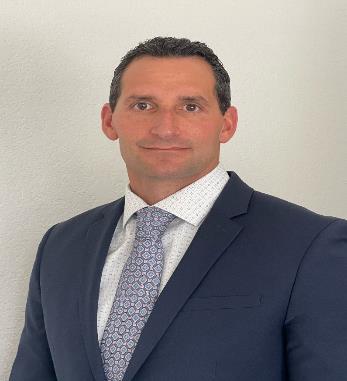 Michael K. Mesisca, DO ., M.S., C.C.H.P.-P.
Chair, Department of Emergency Medicine
Medical Director, Department of Emergency Medicine
Medical Director of Disaster Medicine & Clinical Support Services
Chief Medical Officer, Correctional Health
EMS Fellowship Program Director
PHYSICIAN LEADERS
Fairuz Despujos Harfouche, MDAssistant Medical Director of Operations Throughput
Patient Experience and SEPSIS
Mark E. Thomas, DOVice ChairAssociate Medical Director of Operations
Joel A. Labha, DO Assistant Residency Program DirectorPA Fellowship DirectorTrauma LiaisonPsychiatry Liaison
Thomas F. Minahan, DO, FACOEPDirector of Education
Residency Program Director
Medical Director, Correctional Health
Amy Russell, MDEM Student Clerkship DirectorEM Stroke Champion
Melanie M. Randall, MD Assistant Medical Director of Quality & Research
Andrew G. Pachon, MD Assistant Medical Director of  EMS & Base Station
Assistant Director of EMS and Disaster Medicine
Stephanie Loe, MDAssistant Medical Director ofEMS, Disaster & International Medicine
Korbin H. Haycock, MD Assistant Medical Director ofUltrasound & ResuscitationProgram Director of Advanced Ultrasonography Fellowship
Kevin Chen, MD Non-EM and Visiting Resident Rotators Scheduling Coordinator
Sarah Malcolm, MD Director of Wellness
Eugene Hu, MDEthics Champion
NURSING
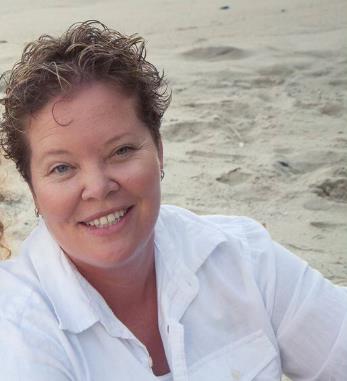 Lisa Mackie, RN
Clinical Director of Nursing II
EMERGENCY ROOM TEAM
Maria DeLeon, RNAssistant Nurse Manager
Autumn Martinez, RNAssistant Nurse Manager
Shalyn KernopNurse Manager
Lori Maddox, BSN, RN, CENPre-Hospital Liaison and
Disaster Coordinator
Autumn Salazar, RNQuality and Education Coordinator
Stephanie Dvorak, RNAssistant Nurse Manager
Ashley Young, RNEducator
Michelle Lemieux, RNEducator
Stan Hall, RNIn-Patient Disaster Coordinator
Dan Wethey, RNPoint-Of-Care Lead
Maria Arvizu, RNEducator
Jamie Johnson, RNEducator
Richia Davis, LVNBilling
Quentin Shuster, RNPoint-Of-Care Lead
Carlande Gue, LVNBilling
Danielle Mackey, LVNBilling
146 RUHS RN’s
Collette HamiltonOffice Assistant
16 LVN’s
48 Traveling RN’s
1 Stock Clerk
9 Medical Unit Clerks
50 TECHS
ADMINISTRATIVE STAFF
OFFICE STAFF
Sheranda McGee, Sr. Practice Administrator
Assistant to Chair/Medical Director
Scribe Manager
Dolores Wright, Department Secretary
Medical Staff Support for Providers
M. Mia Barrozo, B.A.
Residency Coordinator
Practice Administrator for Correctional Health
Annette Martinez-Lievanos, Notary Public
Academic Manager / Special Academic Projects Coordinator
Ultrasonography Advanced Fellowship Coordinator
Research Coordinator / Interim-Student Coordinator
Interim-EMS / Disaster Medicine Coordinator
PHYSICIAN ASSISTANT LEADS
CORRECTIONS HEALTH
EMERGENCY DEPARTMENT
PHYSICIAN ASSISTANT
FELLOWSHIP
EXPRESS CARES
Alyssa Weiner, PA-C
Lead Physician Assistant
Nancy Peterson, NP
Lead Nurse Practitioner
Rodney Koeing, PA-C
Assist. Medical Director
Alyssa Weiner, PA-C
Lead Physician Assistant
Giselle Ludi, PA-C
Lead Physician Assistant
Vivian Acevedo, PA-C
Lead Physician Assistant
Giselle Ludi, PA-C
Lead Physician Assistant
Tiffany Mendoza, PA-C
Lead Physician Assistant
LEAD SCRIBES
Melissa Chan
Lead SCRIBE
Karla Montes
Lead SCRIBE
Allyssa Chan
Lead SCRIBE
Alyssa Kumari
Lead SCRIBE
OPERATIONS
THROUGHPUT PERFORMANCE andCORE MEASURES
ED ENCOUNTERS 2022
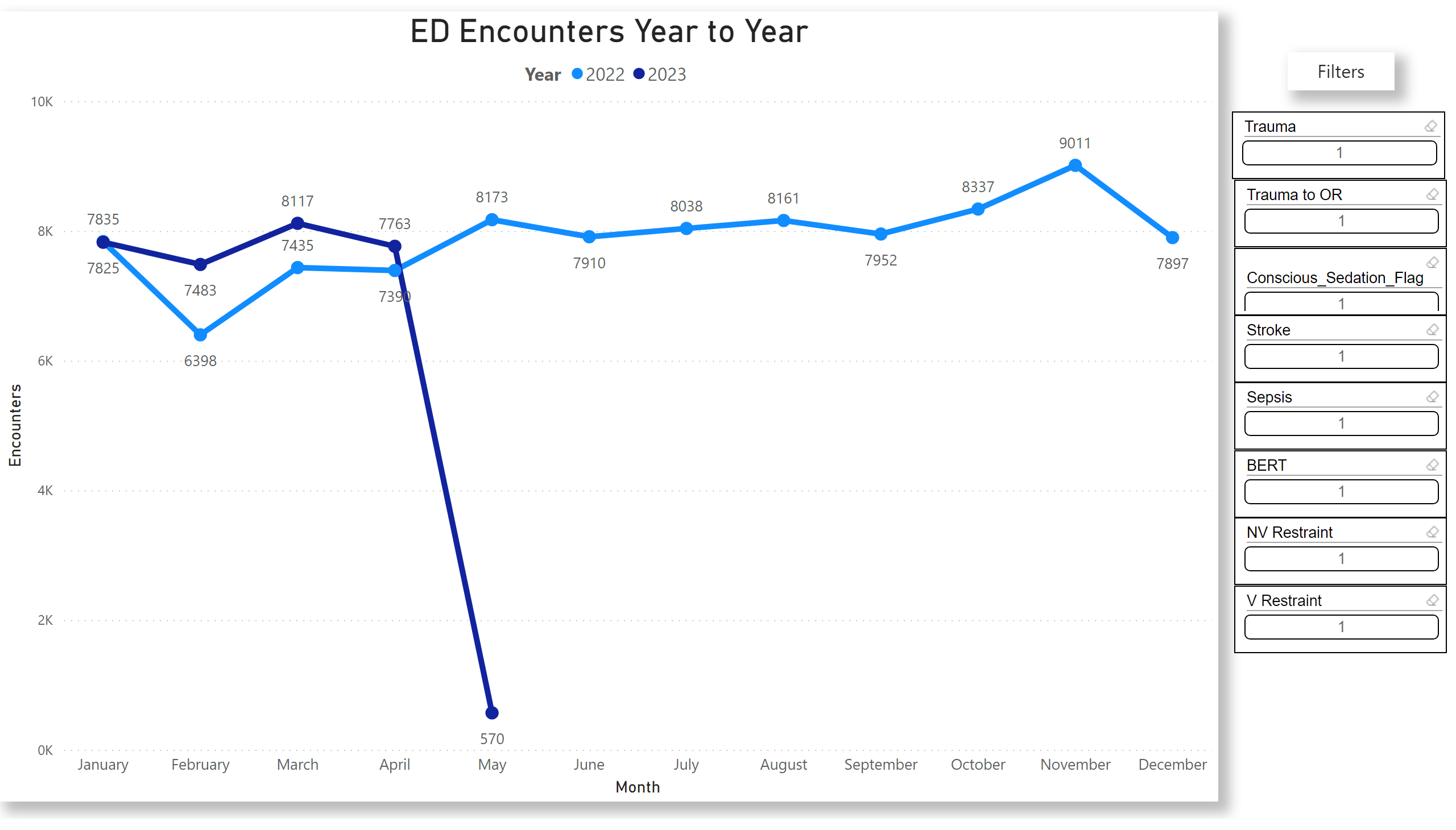 VOLUME 2022 to Current
TOTAL VOLUME: 94,446 
   AMBULANCES: 22,150
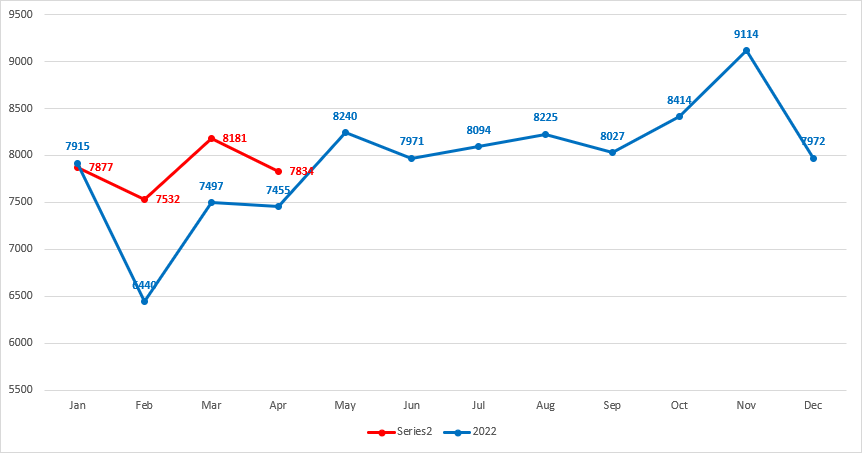 2022 
LEFT WITHOUT BEING SEEN
0.3%
GOAL = < 2.5%
2022 
NURSING TRIAGE
8 Mins.
2022 
ELOPEMENTS
2.5%
GOAL = < 2.5%
2022 
TURN-TO-PROVIDER
16 mins.
Maintained  <  20 Mins. throughout pandemic
2022 
TURN-AROUND-TIME-TO-DISCHARGE
222%
GOAL = 180 mins.
THROUGHPUT PERFORMANCE
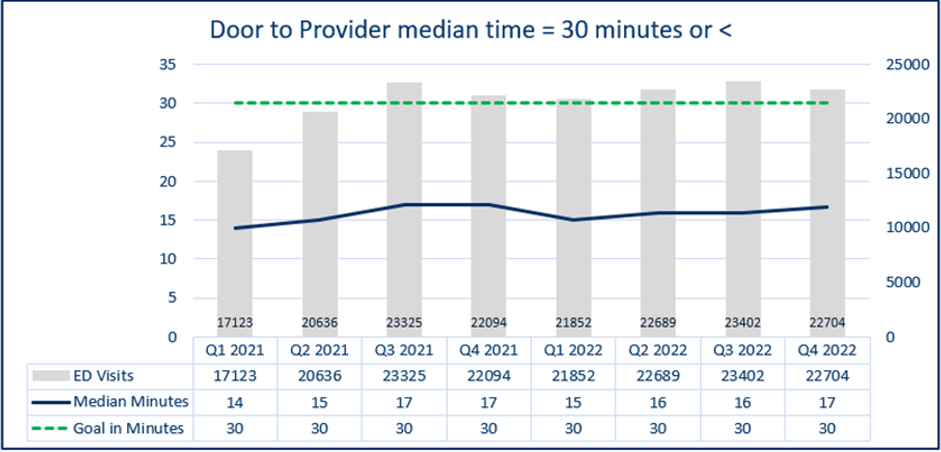 Lower is better
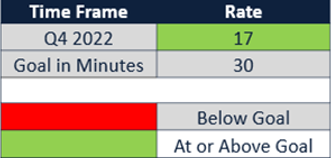 Internal Goal was established by  the Emergency Department
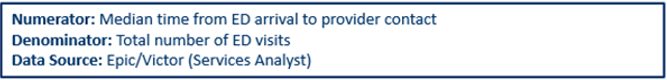 CORE MEASURES
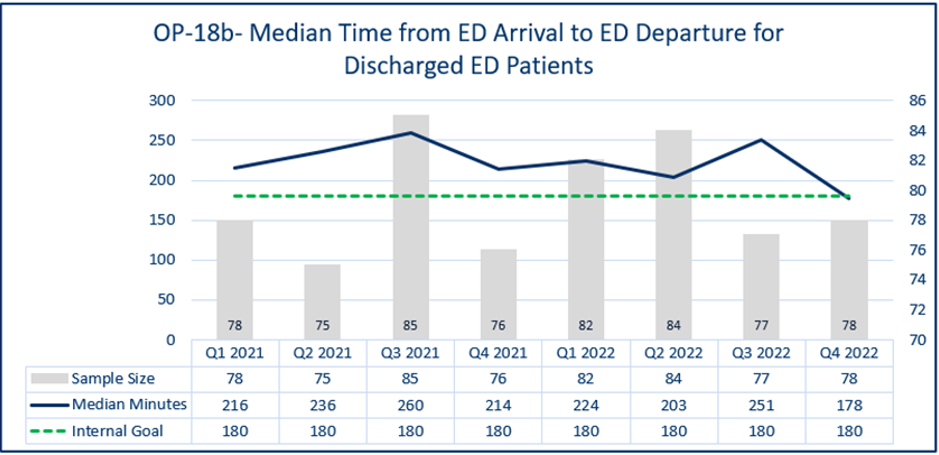 Lower is better
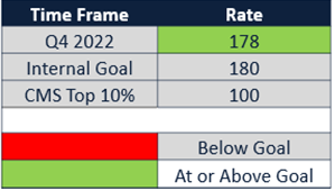 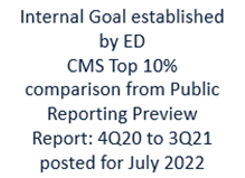 Internal Goal was established by the Emergency Department
CMS TOP 10%

Reporting Preview
Report: 4Q20 to 3Q21
Posted: July 2022
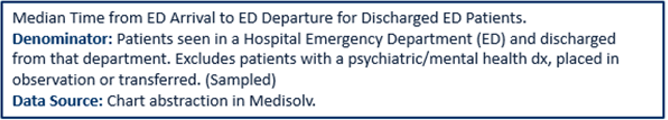 SEPSISLATE RECOGNITION OF SEPSIS
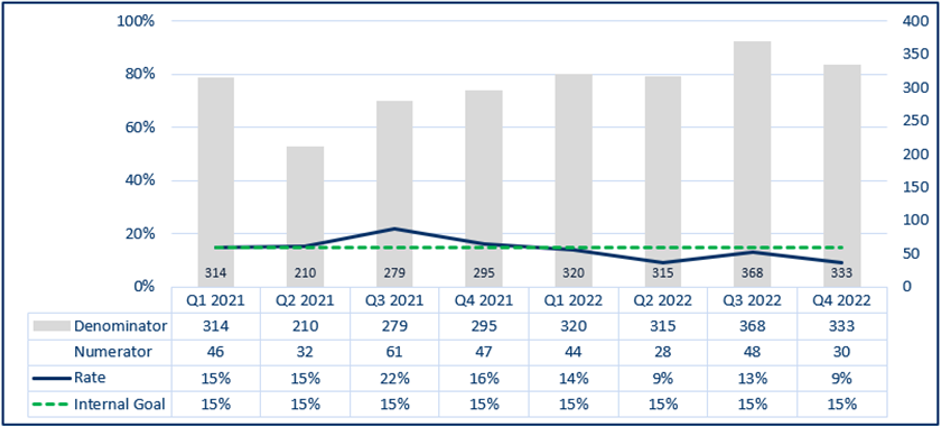 Lower is better
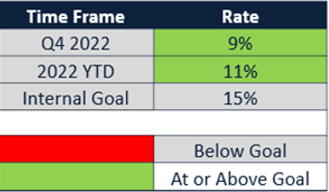 Goal was established by the SEPSIS Committee
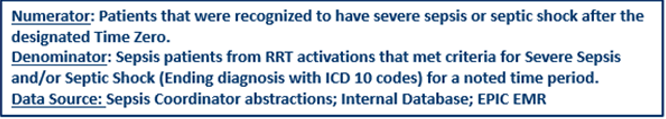 STROKE PERFORMANCE INDICATORS
STROKE PEFORMANCE INDICATORS
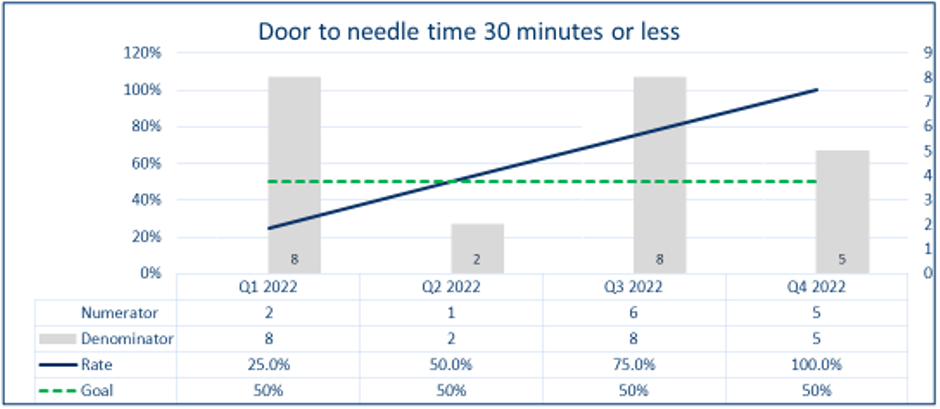 Higher is better
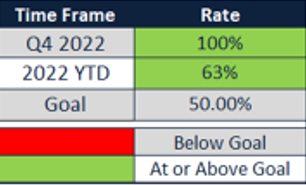 Goal is set by the Joint Commission, AHA/ASA Clinical Practices
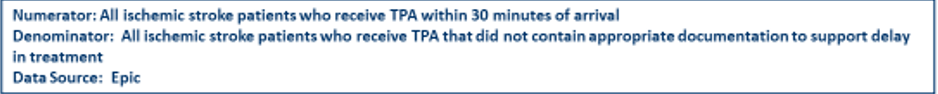 STK OP-1d
 NEW MEASURE
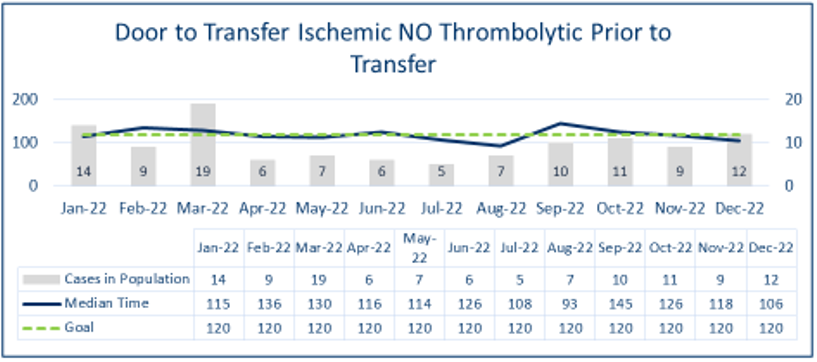 Lower is better
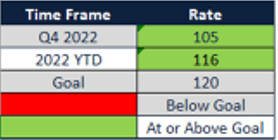 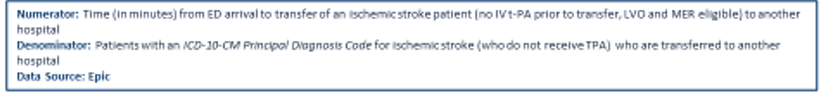 STK OP-1g
 NEW MEASURE
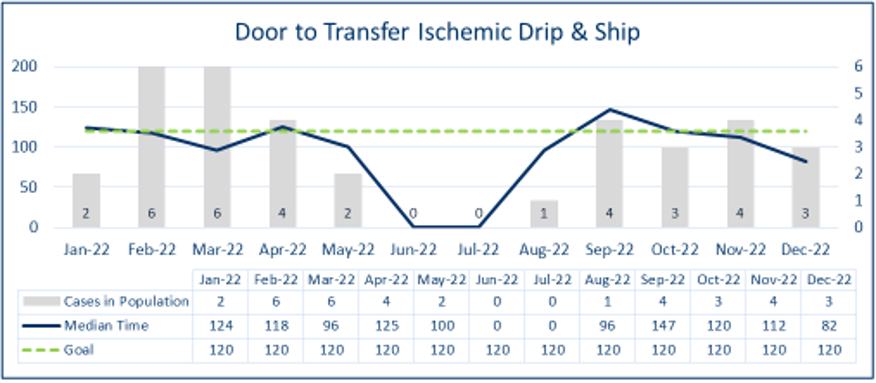 Lower is better
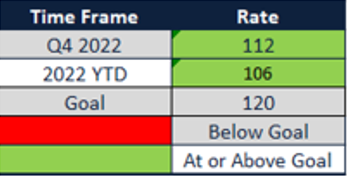 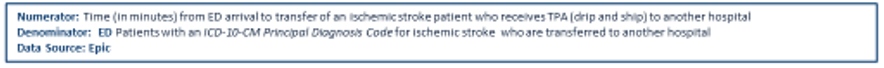 EMERGENCY MEDICAL SERVICES
2022
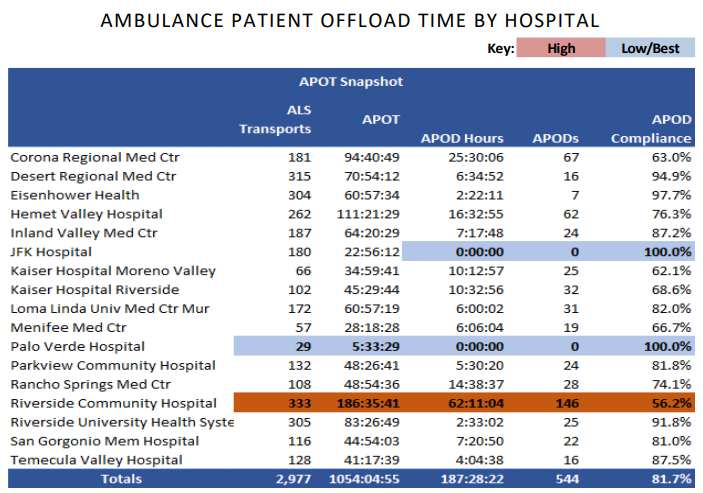 During week 16
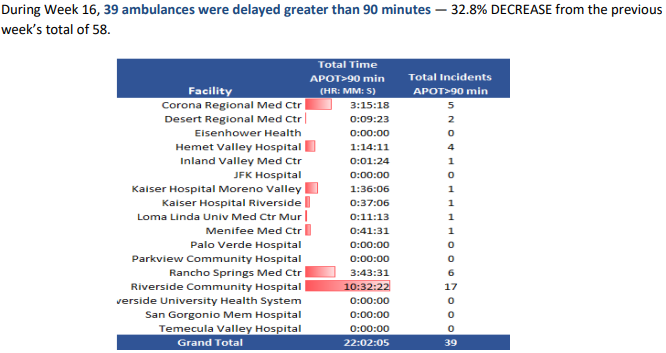 LEAN INITIATIVES
QUALITY DASHBOARD
THROUGHPUT
Weekly Operations Leadership Meetings
Triage and Ambulance Daily Data and QA Reviews
RUHS Throughput Committee
Rounding
Lab & Radiology Collaboratives:
Surge & Staffing Initiatives with Administration


CLINICAL PATHWAYS        IM, MICU, TRAUMA, EGS, PEDS/PICU, GI, ORTHO, BH​

LAB
POC EXPANSION (POCT BMP and Serum HCG)​
Lab Messenger Rounding
​
PATIENT SATISFACTION​
Provider Care Cards in English & Spanish
Monthly Provider Specific Report/Scores​
Software use for the patient rounding​
Department meetings includes education and educational information​
PXP Event/Collaborative
2022 – 2023QUALITY INITIATIVES
RUHS QUALITY INITIATIVES
IEHP P4P TARGETS         Appointments at time of ED Discharge. Alternatives to ED Care.

STROKE: AHA GOLD Plus Medal of Honor Achievement (8 yrs. in a row)

SEPSIS: JC Surveyor, “Best program I have ever seen”.  “One of the lowest mortality rates in the country.”

HIV & HEP C SCREENING:





BEHAVIORAL EMERGENCY RESPONSE TEAM:   Early Intervention, Safety Measures, Transfer Process


PEDIATRIC FORENSICS COLLABORATIVE

PALLIATIVE CARE:
POLST Evaluations
Care Plan Discussions
ED PC RN
ED ULTRASOUND UTILIZATION AND EXPANSION: Cutting edge resuscitation (Ultrasound and dedicated Resuscitation Team)
                                                                                                                                                                                                                                                                                                                                         
FREE NARCAN Distribution Program:                                                                                                                                                         RUHS-ER  initially received 500 kits and to date 
distributed 478 of that batch. A new shipment of 1,000 kits arrived.
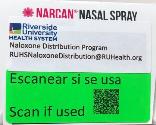 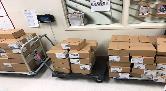 COMMUNITY HEALTH CENTERS andEXPRESS CARE
LOCATIONS
PATIENT VOLUME BY SITE
Corona Community Health Center
2813 S. Main Street., Corona, CA 92882
Main Campus Community Health Center
26600 Cactus Ave., Ste.#300 Moreno Valley, CA 92555
NEW
Riverside Neighborhood Health Center
7140 Indiana Ave., Riverside, CA 92504
https://www.ruhealth.org/services/same-day-care
ACADEMICS
RESIDENCY
https://www.ruhsemergency.org/
CORE FACULTY
Michael K. Mesisca, DO, M.S., C.C.H.P.-P.
Residency: Arrowhead Regional Medical Center
Medical School: Western University Health Sciences
Fairuz C. Despujos Harfouche, MD
Residency: Loma Linda Univ. Medical Center 
Medical School: University of Nevada
Thomas F. Minahan, DO, FACOEP
Residency: MidWestern-Chicago
Medical School: Western University Health Sciences
Korbin H. Haycock, MD
Residency: Loma Linda Univ. Medical Center 
Medical School: Loma Linda Univ. Medical Center
Andrew G. Pachon, MD
Residency: Loma Linda Univ. Medical Center
Medical School: Univ. of Illinois at Chicago, COM
Melanie M. Randall, MD
Residency: Loma Linda Univ. Medical Center 
Medical School: Loma Linda Univ. Medical Center
Eugene W. C. Hu, MD
Residency: Loma Linda Univ. Medical Center 
Medical School: Louisiana State Univ. Health Sci. Ctr.
Amy E. Russell, MD
Residency: Loma Linda Univ. Medical Center 
Medical School: Temple University
Joel A. Labha, DO
Residency: Arrowhead Regional Medical Center
Medical School: Western University Health Sciences
Mark E. Thomas, DO
Residency: Loma Linda Univ. Medical Center 
Medical School: Western University Health Sciences
Stephanie A. Loe, MD
Residency: Loma Linda Univ. Medical Center 
Medical School: Wayne State University
2022 – 2023 RESIDENTS
PGY-III
Umron Alkotob, DO
AT Stills Univ. SOMA

Kevin Dales, DO
Touro Univ. COM CA

Alexander Gau, DO
Western COMP

Charles Lewsadder, DO
Kansas City Univ. of Med. & BioSciences College of Osteopathic

Jackson Lu, DO
Western COMP

Raj Patel, DO
 Touro Univ. COM CA

Carl Rhodes, DO
 Chicago College of Osteopathic

Oscar Salaiz, DO
Western COMP

Jonathan Tom, DO
Western COMP
PGY-II
Salomon Alvarado, DO
Western COMP

Arjun Bakshi, DO
Western COMP
          
Tristen Burt, DO
Western COMP  

Scott Cruise, DO
 Western COMP   
       
Moses Lee, DO
 Western COMP

Ruben Marchosky, DO
Western COMP

Michael Millard, DO
Western COMP

 Christopher Pann, DO
Western COMP 	

Daniel Roth, MD
Drexel University

Nikolaos Sarantopoulos, DO
Western COMP
PGY-I
Lisa Blakely, MD
 LLUMC

Darius Buenaventura, DO
Western COMP

Eric Chai, DO
Touro Univ. COM Nevada

Anthony Dahi, DO
Touro Univ. COM Nevada

Natalie Fenske, DO
 Western COMP

James Miller, DO
Touro Univ. COM Nevada

Miles Ondoy, DO
 AZ College of Osteopathic Medicine of MidWestern Univ.

Mariam Saleh, DO
AT Stills Univ. SOMA
HIGHLIGHTS
2023 MATCH RESULTS
SPOTS OFFERED: 10                 MATCHED POSITIONS: 8           SOAP: 2
MD: 1      DO: 9       MEN: 7       WOMEN: 3        PRIOR SCRIBE: 2

We are PROUD to announce that one of our top academic objectives has been met this academic year. Inclusion of DIVERSITY for recruitment of women into our program has been a successful campaign. 

Our academic programs are dedicated to continually strive to ensure that all of our programs within the Emergency Medicine Department be diverse not only with ethnicity but to include gender.
CALMEDFORCE GRANT
With CMF Grant the Residency program purchased three ultrasound machines for the education of residents and learners in the ER setting. 

The grant has also been used to off-set resident conference attendance, licensures, guest lecturer, subscriptions, retreat, meals for lectures and other items that benefit the residency educational program.
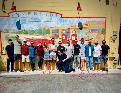 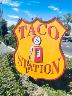 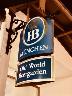 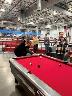 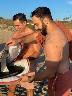 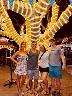 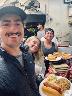 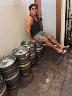 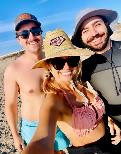 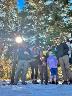 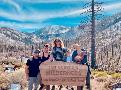 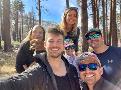 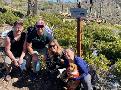 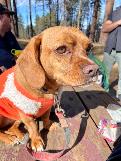 2022 WELLNESS EVENTS
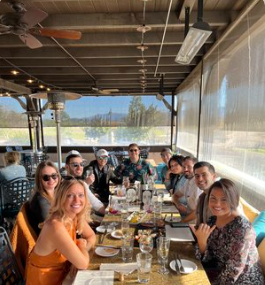 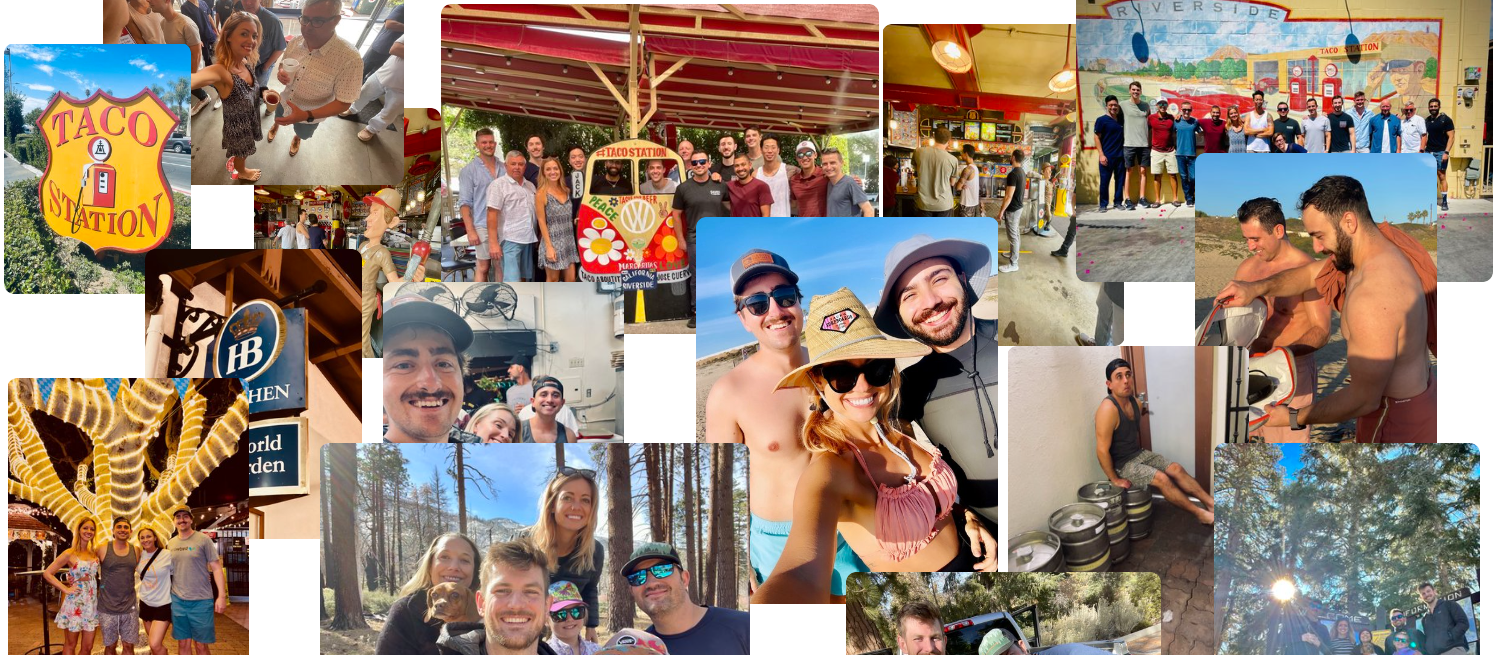 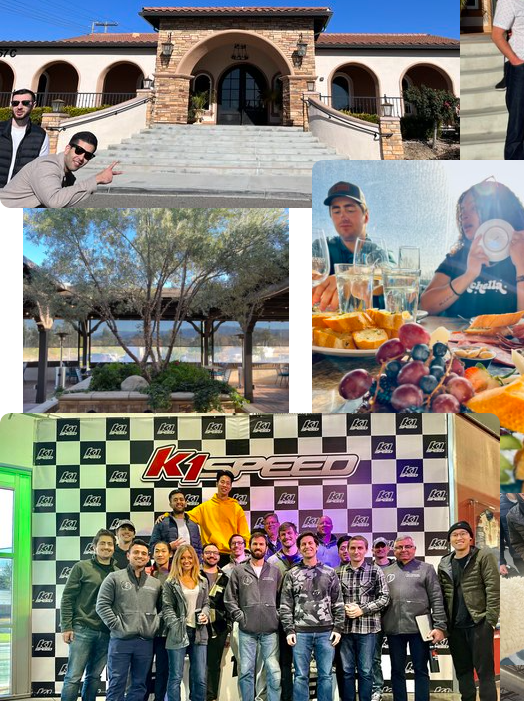 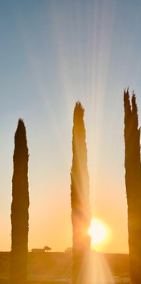 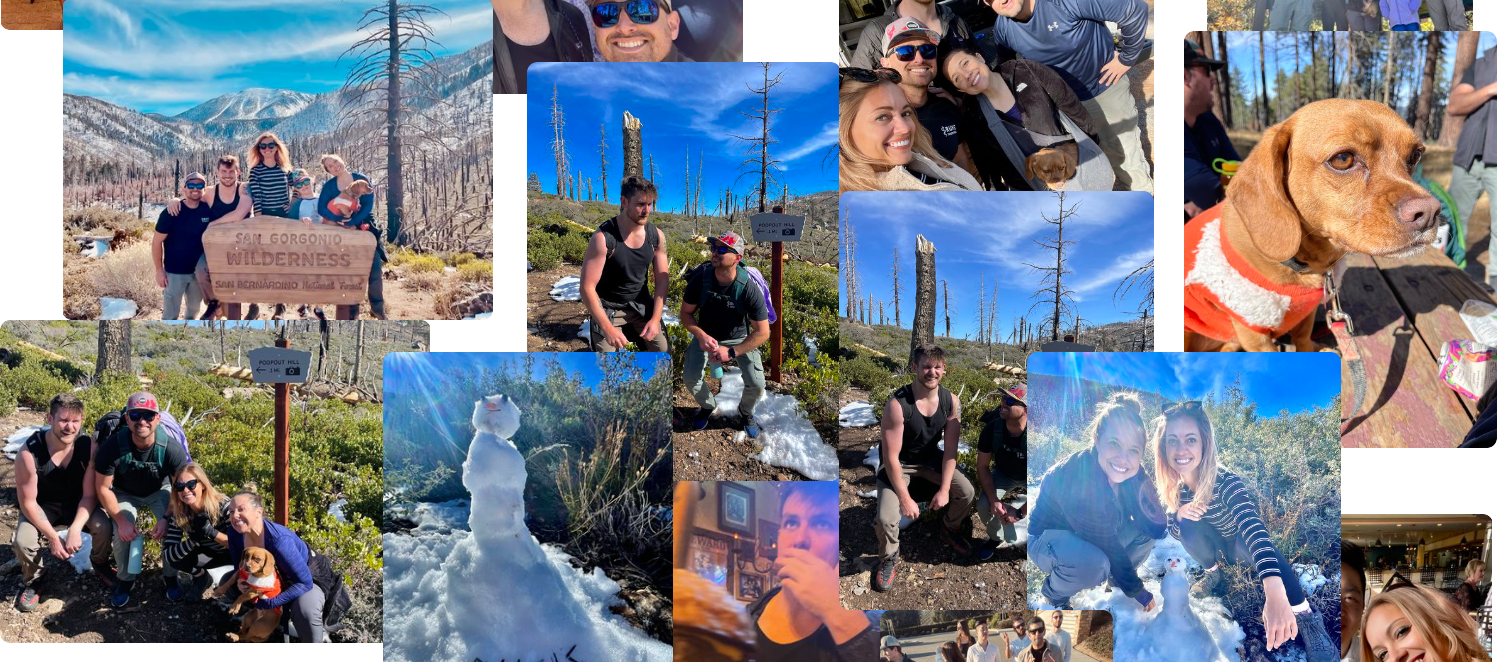 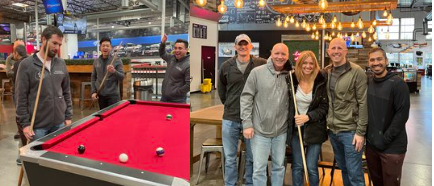 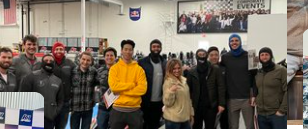 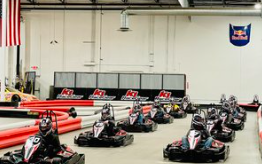 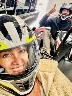 DIVISION OF RESEARCH
PROJECTS
Abstracts/Articles/Paper/Posters/Publications
NEW
Adenosine Safety in the Setting of SVF
Post Transfusion CBC Validity
Emergency Management of Obstructive Uropathy and Complex Urinary Tract Infection
The Effect of gravity-induced pre-load change on the venous excess ultrasound (VExUS) score internal jugular vein Doppler in healthy volunteers
NEW
DIVISION OF EMERGENCY MEDICINE ADVANCED ULTRASONOGRAPHY FELLOWSHIP
ACCREDITATION
Accredited by the Emergency Ultrasound Fellowship Accreditation Council (EUFAC)
Program Director – Korbin H. Haycock, MD
Program Coordinator – Annette Martinez-Lievanos
Approved by RUHS 2023
EUFAC accreditation was received March 1, 2023
Joining MATCH June 2023
Interviews start August 2023
First class start date tent. on July 1, 2024
1- 2 Fellows per year
Excellent EM Resident recruiting tool (Allows a great opportunity to fill residency program)
DIVISION OF EM PA/NP FELLOWSHIP
https://www.ruem.org/pa-fellows
PROGRAM DETAILS
This is a 12.5 month fellowship post-graduate training focused on Emergency Medicine with emphasis on safely managing ESI levels 
II-V, efficiency, and quality charting​
.
RUHS has had 26 fellows graduate from program to date​
Fellows rotate on the following services 
Emergency Medicine 11 months
Internal Medicine for 2 weeks
Intensive Care Unit 2 weeks
Corrections​ 1 week
Elective options Opthalmology, Orthopaedic, Anesthesia, and may repeat ICU
Fellows attend weekly lectures and attend monthly US training​ by Dr. Haycock
After graduation​ 
They become Staff PAs at RUHS or at a local hospital/institution
STUDENTS & NON-EM RESIDENTS
STUDENTS
We have added NEW rotations to our Student Clerkship. We now offer Ultrasonography, Research and pending EMS.
Below are the list of schools, disciplines and rotators from each site that visited our Emergency Room.
NON-EM & NON-RUHS RESIDENT ROTATORS
SCRIBE PROGRAM
PROGRAM DETAILS
Scribes provide their services throughout RUHS in various departments but the Emergency Department is their home base.
Scribe Manager: Sheranda McGee
4 Lead SCRIBES
46+ SCRIBES for all programs
COMING SOON…
Emergency Medical Services/Disaster Medicine Fellowship
Air Flight Program
Additional student rotations to be added
EMS
SPECIAL TEAMS
DISASTER MEDICINE
A Center of Hospital Disaster Preparedness
INTERNATIONAL MEDICINE
2019 Guatemala 
2021 Tanzania and Kenya
2022 Nigeria
Team of 20 (12 from RUHS)
Participation is voluntary
Supported 2 hospitals with patient care and education in surgical & primary care
Collaborative Multi-Disciplinary Engagement 2022 Training/Exercises
4/2022: MCI Training/Workshop​
7/2022: Active Shooter Tabletop​
9/2022: Full-scale Active Shooter Exercise​
11/2022: Hazmat/Decon Staff Training for 
12/2022: MARB Functional Exercise​
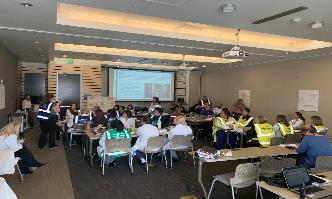 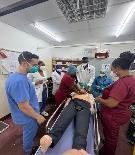 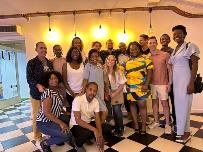 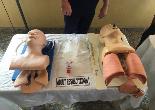 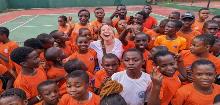 HIGHLIGHTS and HONORABLE MENTIONS
GOALS
2022
The following goals were met:
Improved patient experience – Increased by 10%
Improved SEPSIS bundle compliance – Increased by 10%
Continued support of the growth of PEDS and PICU volume
Research and scholarly activity goals reached
Enhanced the efforts of the Clinical Disaster Team
Expanded the activities of the International Medicine Team
Improve diversity and inclusion in all academic programs
2023
Improve STEMI workflows
Door-to-Treatment (TX) < 60 mins.
Decrease elopements below 2%
Decrease Turn-Around-Time-To-Discharge (TAT-D) below 200 mins.
HONORABLE MENTIONS
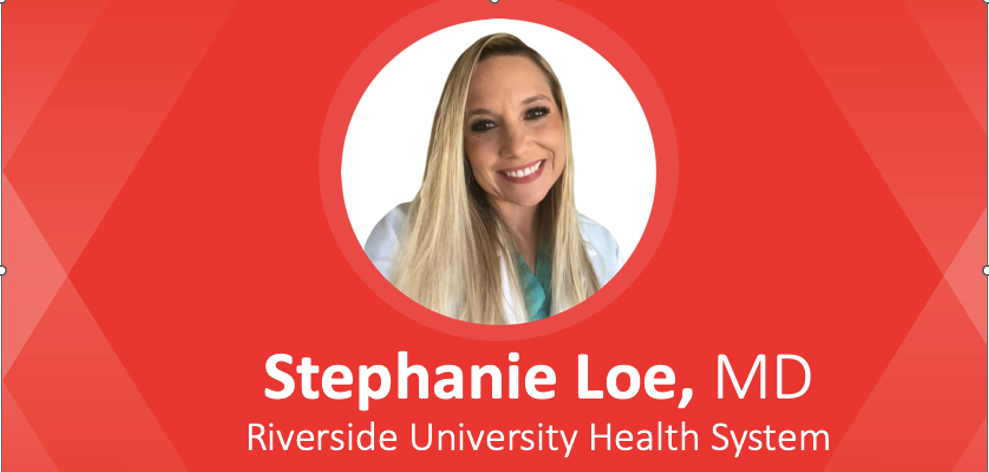 Recipient of
Riverside University Health System
 2022 Culture of Caring Award
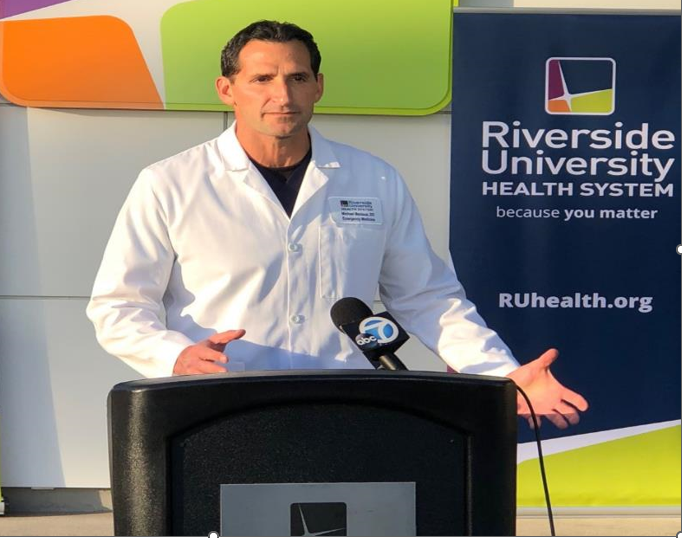 Recipient of the 2022 VITUITY Distinguished Service Award
Regional Healthcare Surge Response 
& 
State Transfer Center
If you want to go fast, go alone. If you want to go far, you need a team.
- John Wooden
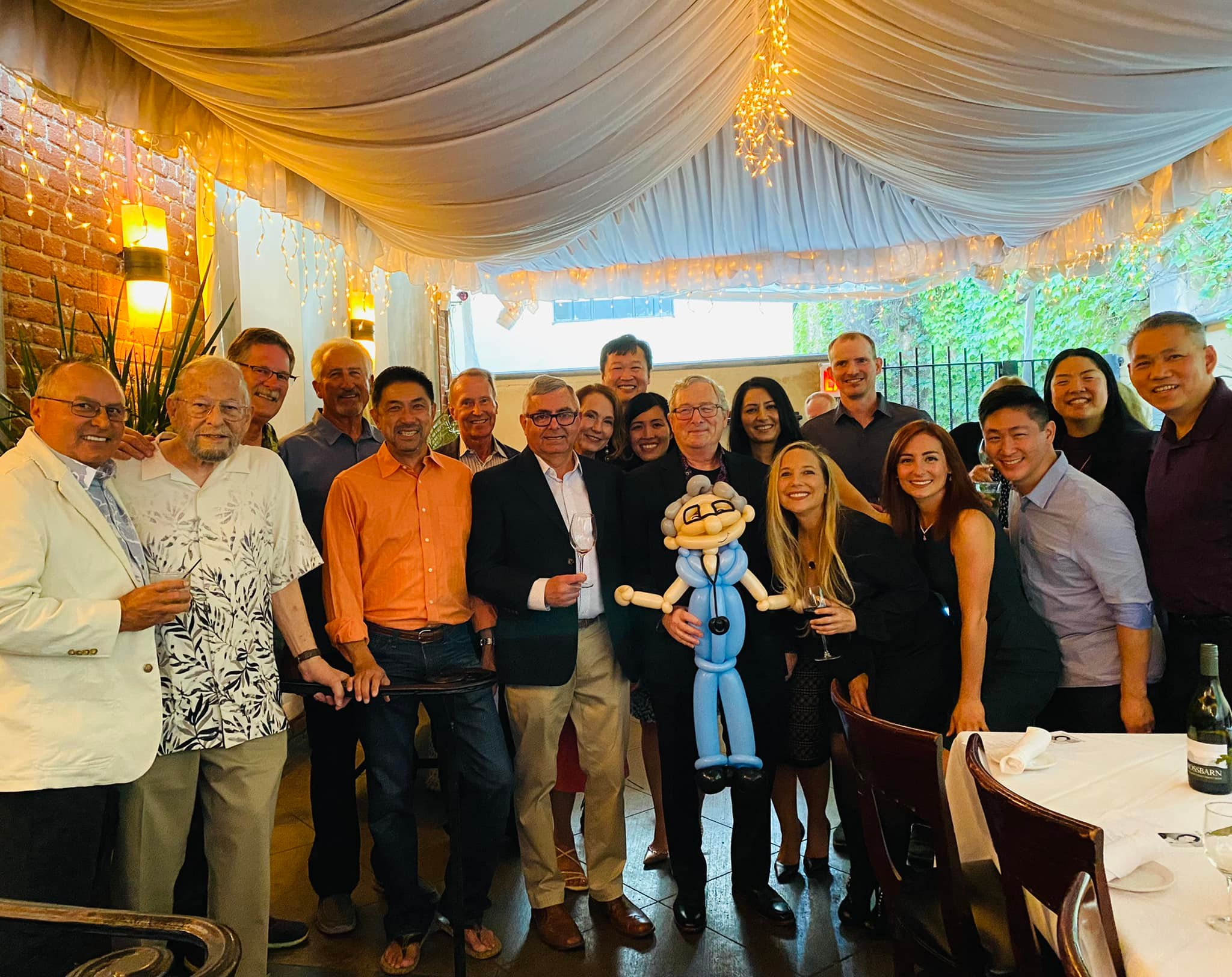 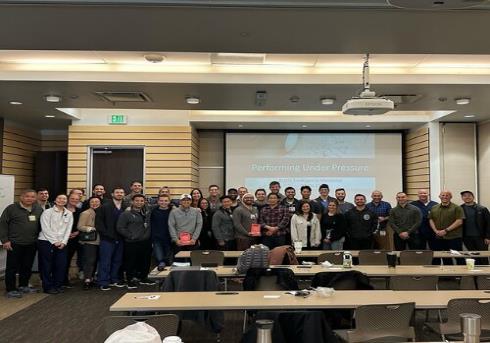 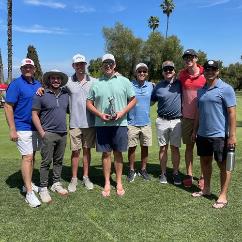 https://www.ruem.org/
https://www.ruhsemergency.org/